Visibility of Russian Science:Academia, Society, Media
Prof. Leonid GokhbergFirst Vice-Rector
TASS, Moscow08 February 2016
Revision of the OECD Frascati and Oslo Manuals
Annual R&D, technology and innovation  surveys (full international comparability)
Specialised surveys on innovativebehaviour of NIS actors &population
Indicators of R&D performanceand technology development
Series of annual data books
Science, technology and innovation studies at HSE
National S&T priorities and critical technologies
Monitoring of global technology trends
Technology roadmaps
Statistics
Foresight
S&T Foresight 2030 and 2040
National, sectoral, regional and firm-level Foresight projects
Policy
International cooperation
GLOBELICS
 ERA.Net RUS
STI strategies
Recommendations onSTI policy instruments
STI policy evaluation
Regional Innovation Scoreboard
European Foresight Platform
 International Foresight Academy
STI co-operation in APEC region
 OECD Government Foresight Network
International MSc Programme “Governance of Science, Technology, and Innovation”: http://issek.hse.ru/en/sti 
Academic journal Foresight and STI Governance: http://foresight-journal.hse.ru/en 
Book series on STI studies with Springer: http://www.springer.com/series/13398
2
Outline
Major R&D indicators
Scientific visibility
Public perceptions of S&T
Media visibility
3
Major R&D indicators
R&D expenditure(RUR bln in 1989 prices)
R&D personnel(thousands)
847.5(RUR bln incurrent prices)
R&D organisations
4646
4099
3536
3604
Source: HSE ISSEK
4
Gross Domestic Expenditure on R&D: 2014(current PPP $, million)
Sources: HSE ISSEK, OECD
5
Visibility of Russian science
Forsociety
Foracademia
Visibility
Formedia
6
Visibility of Russian science
For academia
Russian publications: gradual recovery
Global rank = 9
Global rank = 15
For academia
Source: HSE ISSEK based on Web of Science
8
Country rankings:share of the world total publications (%)
For academia
Source: HSE ISSEK based on Web of Science
9
Country rankings: citations per paper
For academia
Source: HSE ISSEK based on Essential Science Indicators
10
Scientific specialisation of Russian science: 2014*
World
For academia
* Revealed comparative advantage index (RCA)
Source: HSE ISSEK based on Web of Science
11
International collaborations
Key partners for Russia: USA, Germany, France, UK, Italy
For academia
Source: HSE ISSEK based on Web of Science
12
Visibility of Russian science
For society
Public perception of impacts of S&T
Respondents with positive answers to a question:“Do you think that the overall influence of science on our society is positive or negative?” (%)
For society
The
Sources: Russia – HSE Monitoring Survey of Innovative Behaviour of Population (2014); EU countries – Eurobarometer (2013)
14
Public awareness of S&T
Respondents with positive answers to a question:“How informed do you feel about developments in science and technology?” (%)
For society
The
Sources: Russia – HSE Monitoring Survey of Innovative Behaviour of Population (2014); EU countries – Eurobarometer (2013)
15
Topics of interest in Russia
Respondents with positive answers to a question:“How are you interested in the following topics?” (%)
The only growing areas
For society
Sources: HSE Monitoring Survey of Innovative Behaviour of Population (2006-2014)
16
Whom do people trust?
Respondents with positive answers to a question:“Who are the best qualified to explain the impact of scientific and technological developments on society?” (%)
For society
Sources: Russia – HSE Monitoring Survey of Innovative Behaviour of Population (2014); EU countries – Eurobarometer (2013)
17
Visibility of Russian science
For media
Russian science in the world press
Messages containing information about scientific achievements in different countries
For media
Source: HSE ISSEK based on Factiva (2015)
19
Hot topics about Russian science in the top-8 global media sources
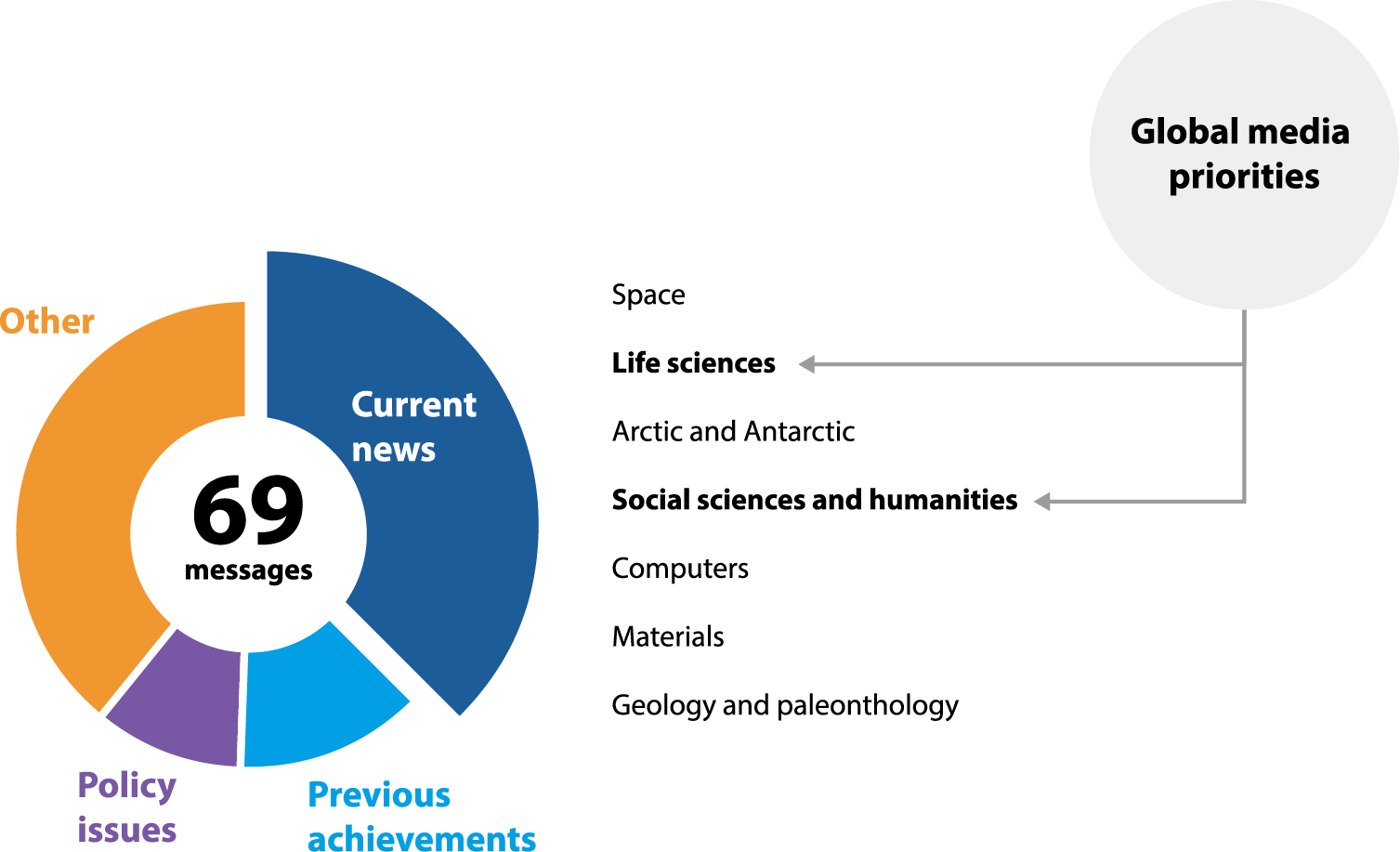 Coverage:	The Wall Street Journal, The New York Times, Financial Times, The Guardian, The Economist, The Times (UK), Forbes, Newsweek
For media
Source: HSE ISSEK based on Factiva (2014–2015)
20
HSE publications on STI
Russia inUNESCO  Science Report: towards 2030
UNESCO Publishing, 2015
URL: http://goo.gl/CSQRfJ
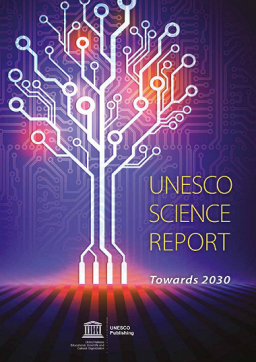 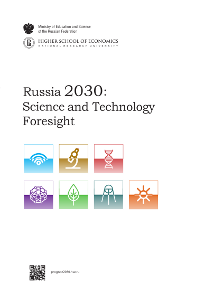 Russia 2030: 
S&T Foresight 
Moscow: HSE, 2015
URL: http://goo.gl/ll9aqa
The quarterly 
HSE academic journal
Foresight and STI Governance 
URL: http://foresight-journal.hse.ru/en
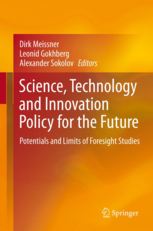 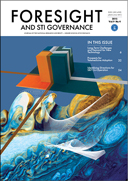 Book series with Springer:
Science, Technology andInnovation Studies
URL: http://www.springer.com/series/13398
HSE data books series URL: http://goo.gl/cvR8nN
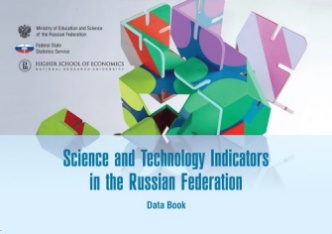 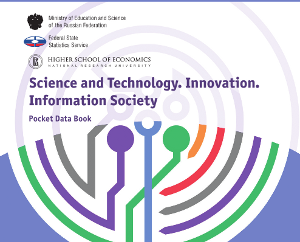 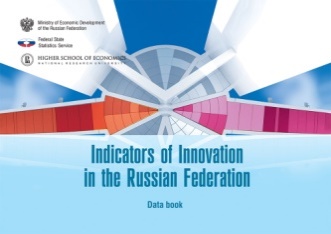 Science and Technology Indicators in the Russian Federation. Data book: 2016
Indicators of Innovation in the Russian Federation. Data book: 2016
Science and Technology. Innovation. Information Society.  Pocket data book: 2016
21
Thank you!
lgokhberg@hse.ru